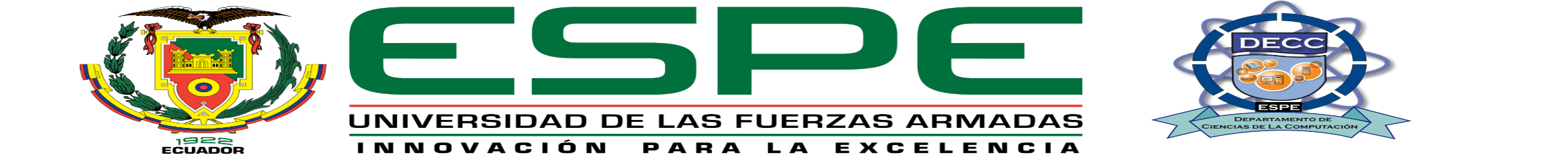 TRABAJO DE TITULACIÓN, PREVIO A LA OBTENCIÓN DEL TÍTULO DE INGENIERAS EN COMERCIO EXTERIOR Y NEGOCIACIÓN INTERNACIONAL
UNASUR, INTEGRACIÓN REGIONAL, ANÁLISIS DE LA COOPERACIÓN ECONÓMICA Y COMERCIAL ENTRE SUS MIEMBROS


TAIPE HIDALGO, PABLO RUBÉN
VALVERDE OSORIO, VALERY MICHELLE


DIRECTOR: MBA. MACHADO ESPINOSA, FRANCO AGUSTÍN
Introducción
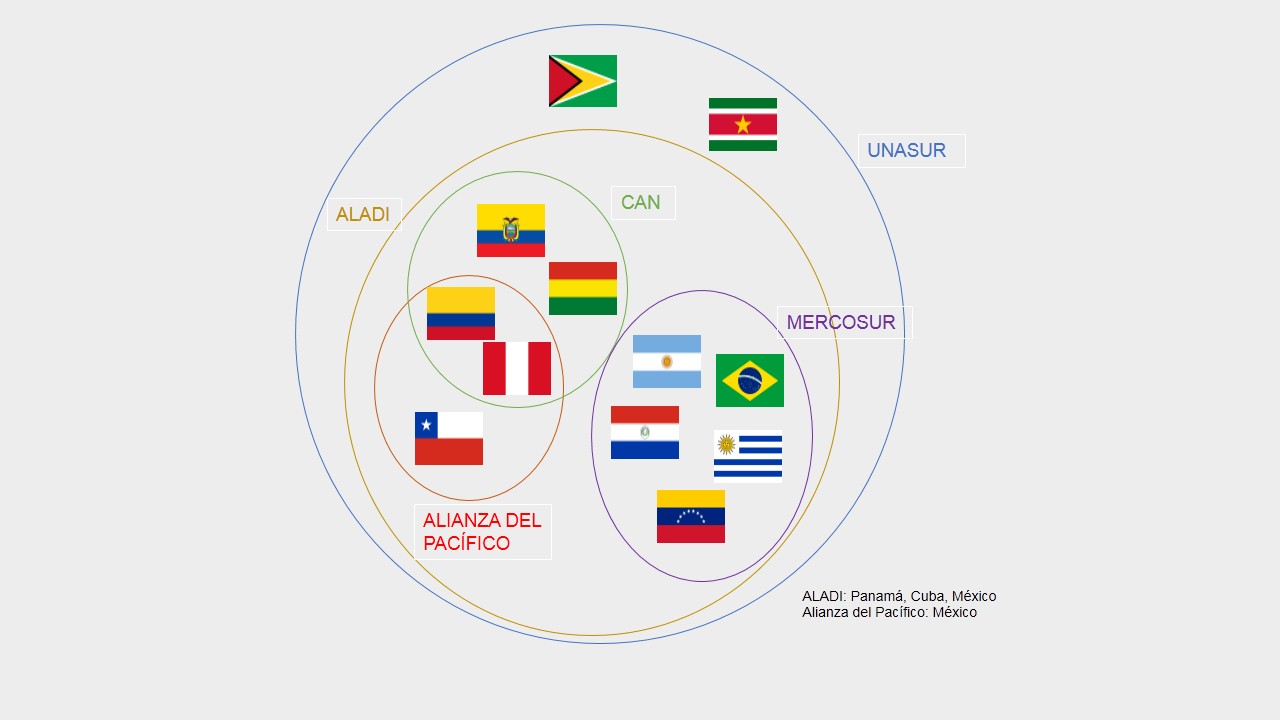 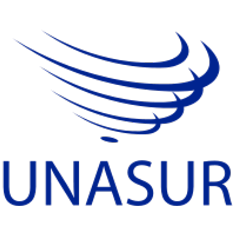 Objetivo General y Específicos
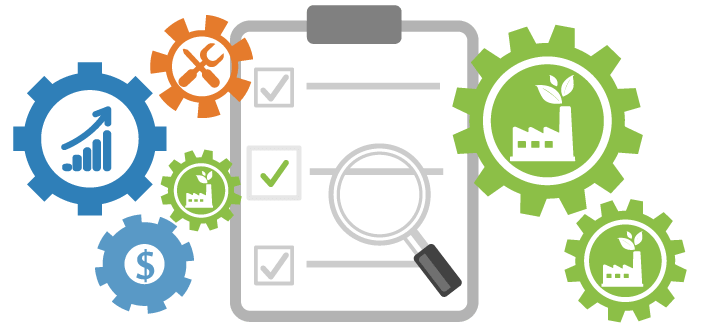 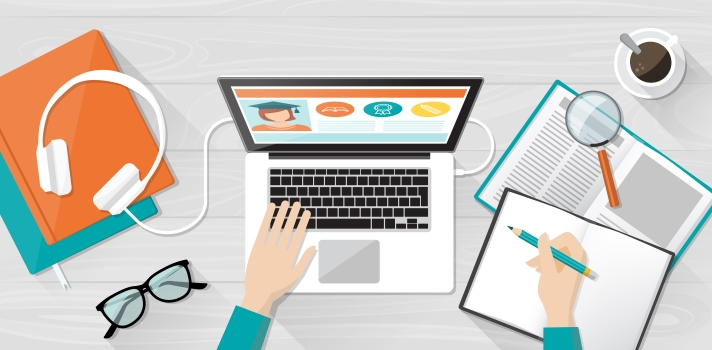 Fuente: Gesvin.wordpres.com, 2017
Fuente: Shutterstock
Variables
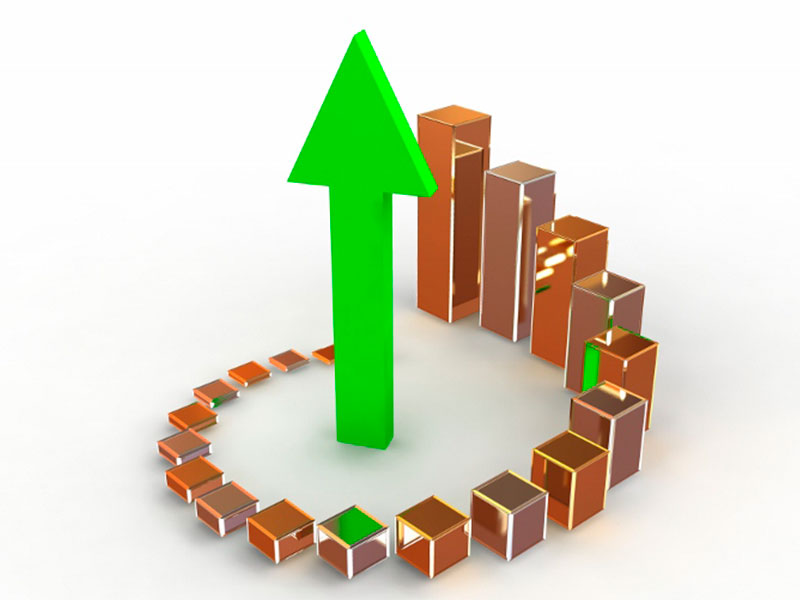 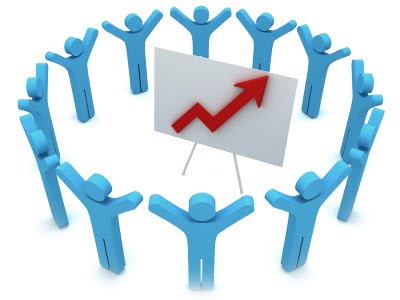 Fuente: Maypun.blogspot.com, 2010
Fuente: Fernández, Ariel, 2018
Teorías de soporte
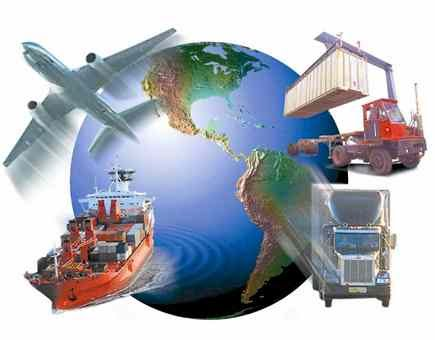 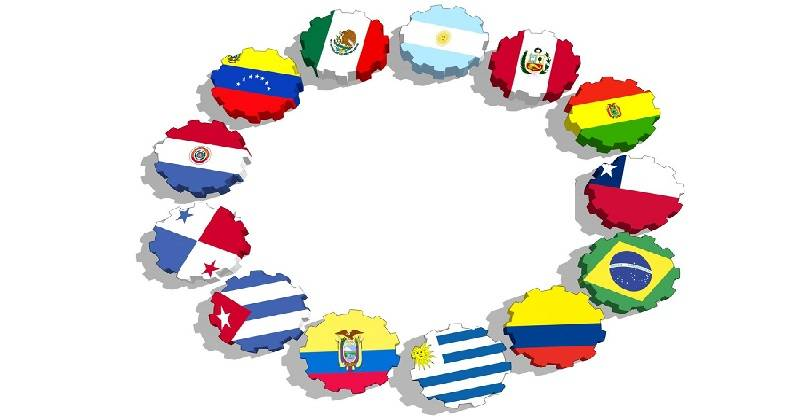 Fuente: cubayeconomia.blogspot.com, 2016
Fuente: Dinero.articulo.com, 2017
Metodología
Resultados
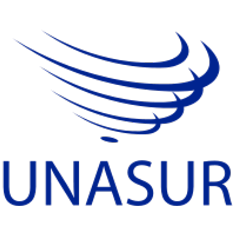 Unión de naciones suramericanas
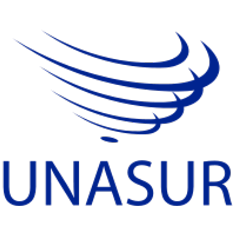 Antecedentes UNASUR
11 de marzo de 2011
23 de mayo de 2008Brasilia
30 de septiembre de 2005Brasilia9 de diciembre de 2006Cochabamba
Abril 2007Isla Margarita - Venezuela
8 de diciembre de 2004Cuzco
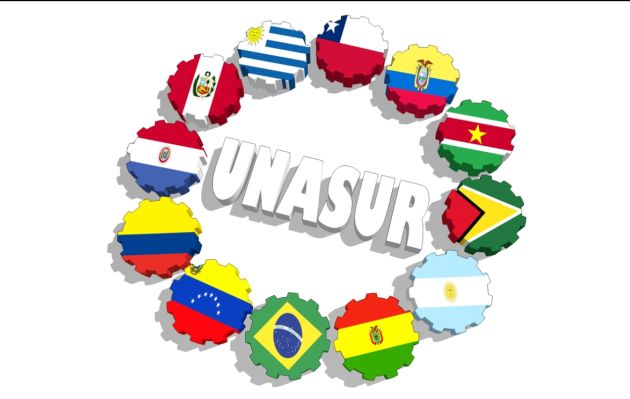 Países Miembros UNASUR - 2017
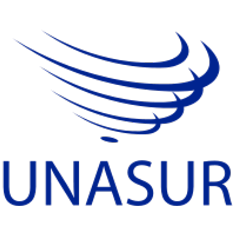 UNASUR
Objetivo General
“Construir, de manera participativa y consensuada, un espacio de integración y unión en lo cultural, social, económico y político entre sus pueblos, otorgando prioridad al diálogo político, las políticas sociales, la educación, la energía, la infraestructura, el financiamiento y el medio ambiente, entre otros, con miras a eliminar la desigualdad socioeconómica, lograr la inclusión social y la participación ciudadana, fortalecer la democracia y reducir las asimetrías en el marco del fortalecimiento de la soberanía e independencia de los estados”
Objetivo Específico
La cooperación económica y comercial para lograr el avance y la consolidación de un proceso innovador, dinámico, transparente, equitativo y equilibrado, que contemple un acceso efectivo, promoviendo el crecimiento y el desarrollo económico que supere las asimetrías mediante la complementación de las economías de los países de América del Sur, así como la promoción del bienestar de todos los sectores de la población y la reducción de la pobreza
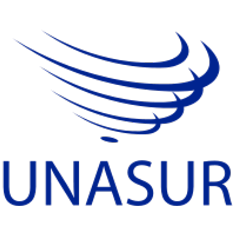 Presidencia Pro Témpore
Consejo de Jefas y Jefes de Estado y Gobierno
Estructura Institucional
Consejo de Ministras y Ministros de Relaciones Exteriores
Secretaría General UNASUR
Consejo de Delegados y Delegadas
Consejos Sectoriales
Consejo de Defensa Suramericano
Consejo Electoral
Consejo Energético Suramericano
Consejo De Salud Suramericano
Consejo Suramericano de Ciencia, Tecnología e Innovación
Consejo Suramericano de Cultura
Consejo de Desarrollo Social Suramericano
Consejo Suramericano de Economía y Finanzas
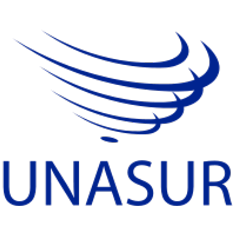 Consejo Suramericano de Infraestructura y Planeamiento
Consejo Suramericano de Educación
Consejo Suramericano en materia de Seguridad Ciudadana, Justicia y Coordinación de Acciones contra la Delincuencia Organizada Transnacional
Consejo Suramericano sobre el problema mundial de las drogas
Consejo Suramericano de Economía y Finanzas
Objetivo General
“El crecimiento y el desarrollo económico que supere las asimetrías mediante mecanismos concretos y efectivos de complementación económica, la cooperación económica y comercial para lograr el avance y la consolidación de un proceso innovador, dinámico, transparente, equitativo y equilibrado, además, la cooperación sectorial como un mecanismo de profundización de la integración suramericana, mediante el intercambio de información, experiencias y capacitación”
Objetivo Específico
“Explorar y promover nuevas formas de cooperación con otros boques regionales, que permitan impulsar el comercio y el desarrollo económico”.
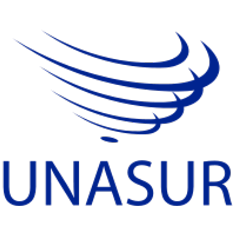 UNASUR frente otros procesos de integración
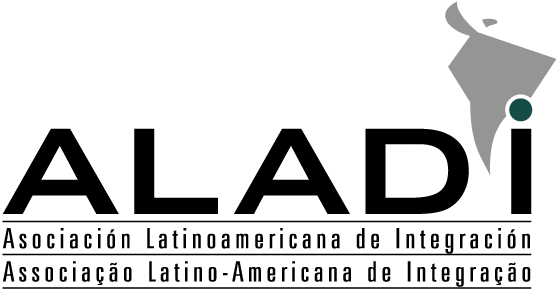 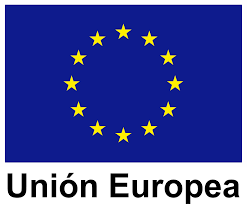 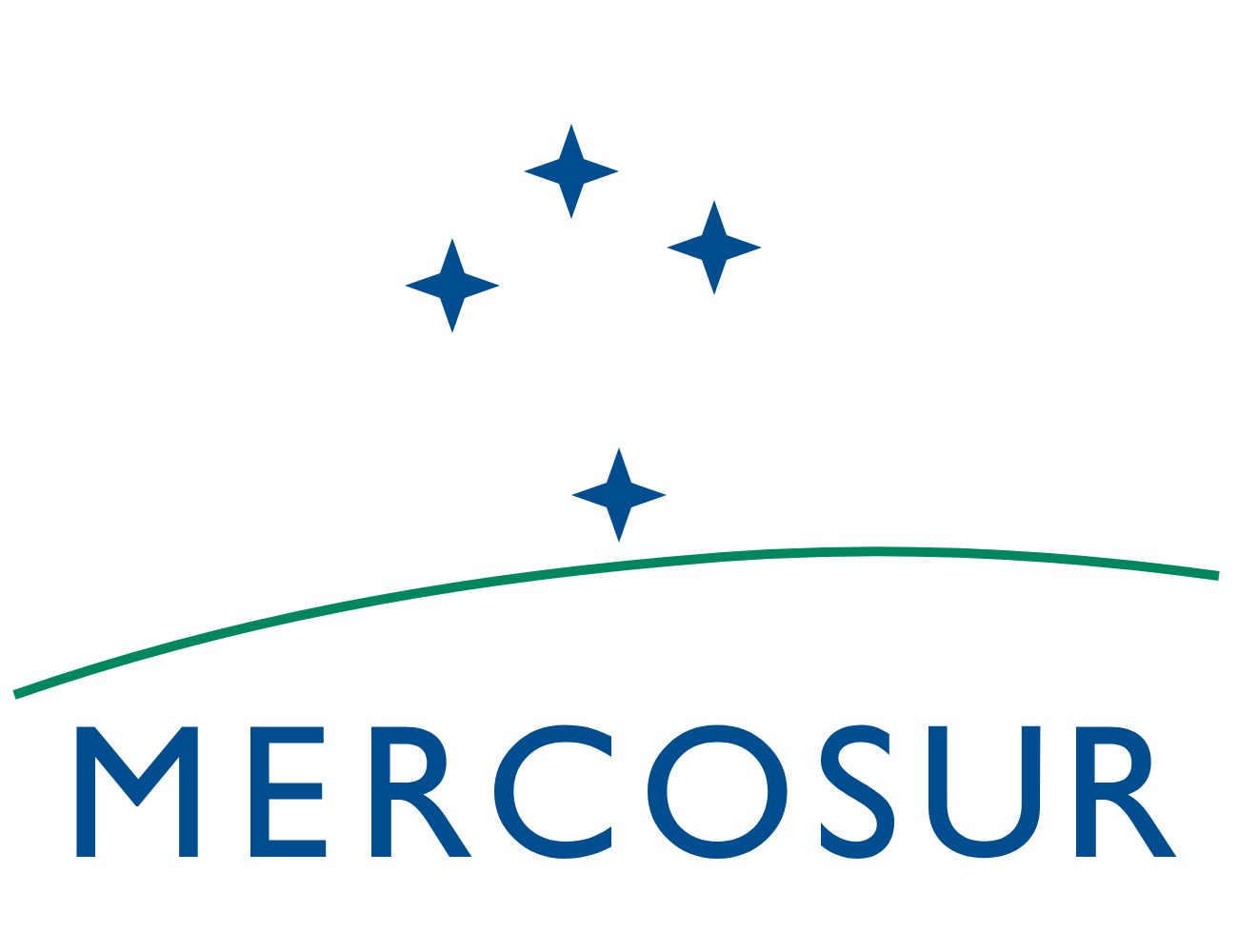 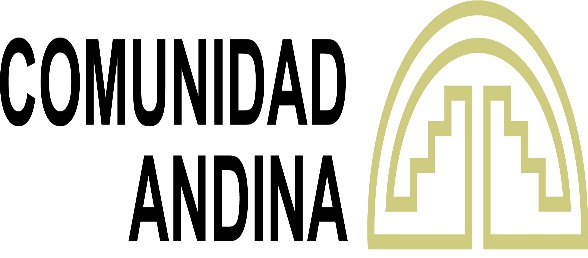 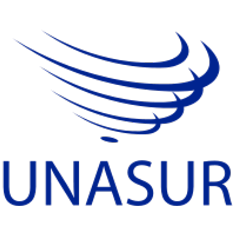 Comparación con Comunidad Andina
Comparación con MERCOSUR
Comparación con ALADI
Comparación con Unión Europea
UNASUR, perspectiva comercial y económica
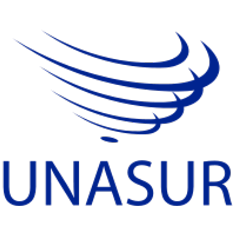 Economía Regional
Fuente: (Banco Mundial, 2018)
Economía Regional
PIB PPA de los países miembros de la UNASUR (millones de dólares)
Fuente: (Banco Mundial, 2018)
Apertura Comercial
Fuente: INTrade - Banco Interamericano de Desarrollo (2018)
Comercio Intrarregional
Millones
Fuente: CEPALSTAT(2018)
Comercio Intrarregional
Fuente: CEPALSTAT(2018)
Participación Económica
Fuente: Unión de Naciones Suramericanas (2013-2017)
Participación Económica
Cumplimiento de objetivos referentes a la cooperación económica y comercial
CONCLUSIONES
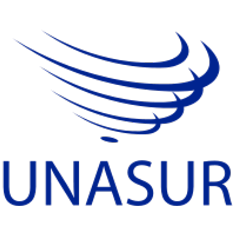 RECOMENDACIONES
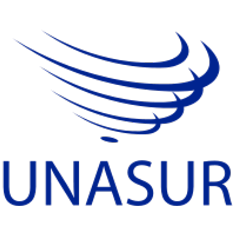 Gracias por su atención
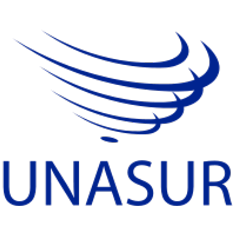